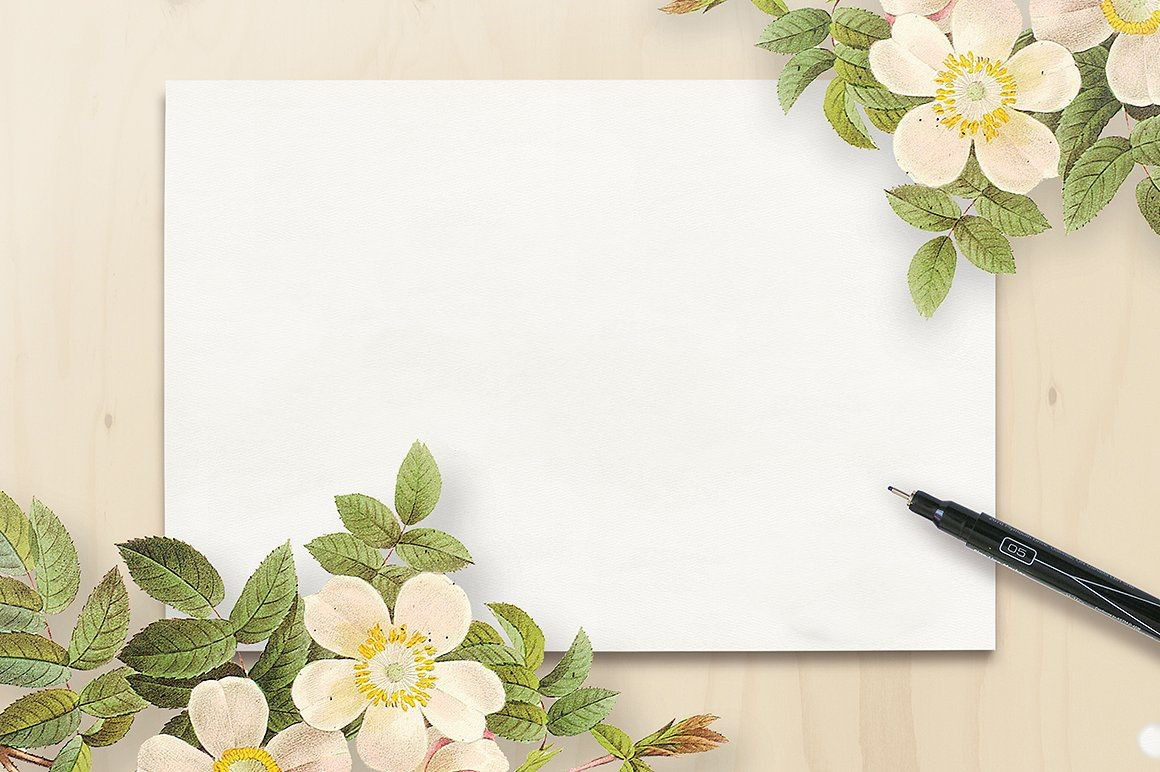 LUYỆN TẬP
NGHỊ LUẬN VĂN HỌC
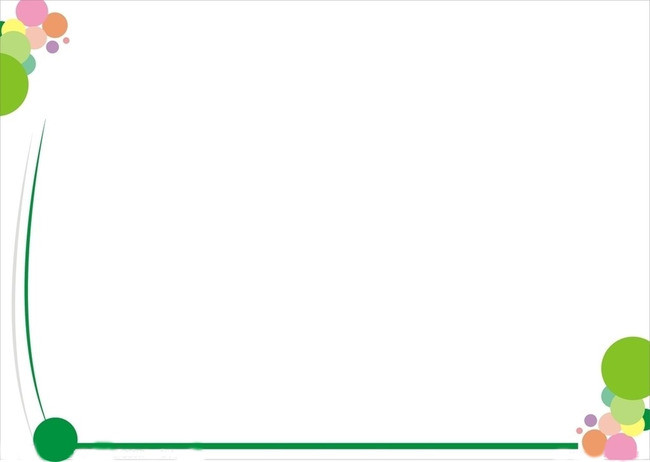 ĐỀ 1
 
Trong bút kí Ai đã đặt tên cho dòng sông?, Hoàng Phủ Ngọc Tường đã miêu tả vẻ đẹp của sông Hương bằng hình ảnh so sánh độc đáo:
   Khi ở thượng nguồn:
   Trước khi về đến vùng châu thổ êm đềm, nó đã là một bản trường ca của rừng già, rầm rộ giữa bóng cây đại ngàn, mãnh liệt qua những ghềnh thác, cuộn xoáy như cơn lốc vào những đáy vực bí ẩn, và cũng có lúc nó trở nên dịu dàng và say đắm giữa những dặm dài chói lọi màu đỏ của hoa đỗ quyên rừng. 
    Khi chảy trong lòng thành phố Huế:
    Hình như trong khoảnh khắc chùng lại của sông nước ấy, sông Hương đã trở thành một người tài nữ đánh đàn lúc đêm khuya. Đã nhiều lần tôi thất vọng khi nghe nhạc Huế giữa ban ngày, hoặc trên sân khấu nhà hát. Quả đúng như vậy, toàn bộ nền âm nhạc cổ điển Huế đã được sinh thành trên mặt nước của dòng sông này, trong một khoang thuyền nào đó, giữa tiếng nước rơi bán âm của những mái chèo khuya. 
    Phân tích vẻ đẹp của sông Hương qua hai lần miêu tả trên để thấy được cái nhìn độc đáo của tác giả đối với sông Hương và xứ Huế.
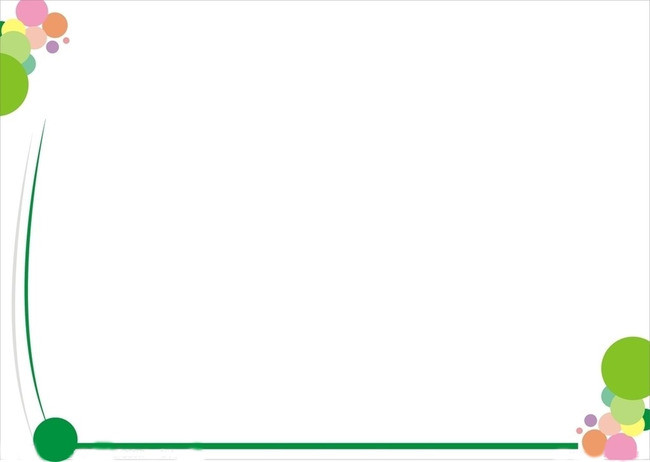 GỢI Ý
Viết bài văn nghị luận
 Yêu cầu về hình thức: 
    Đảm bảo cấu trúc bài văn nghị luận, có đủ các phần: mở bài, thân bài, kết bài. Mở bài nêu được vấn đề, thân bài triển khai được vấn đề, kết bài kết luận được vấn đề.
 Yêu cầu về nội dung:
   - Xác định đúng vấn đề nghị luận: Vẻ đẹp của sông Hương qua hai lần miêu tả trên để thấy được cái nhìn độc đáo của tác giả đối với sông Hương và xứ Huế.
  - Triển khai vấn đề nghị luận thành các luận điểm:
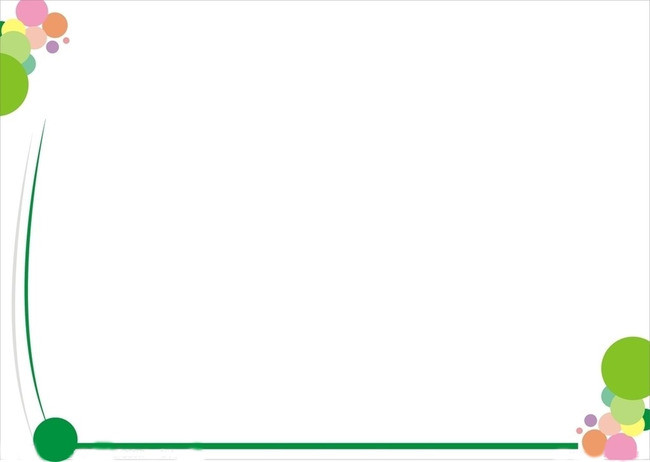 1. Giới thiệu tác giả, tác phẩm, vấn đề nghị luận                                                                                              
2. Phân tích các chi tiết
a. Chi tiết thứ nhất:  
- Vị trí: đoạn văn miêu tả sông Hương ở thượng nguồn
- Nội dung:
+ Sông Hương là một bản trường ca của rừng già, rầm rộ giữa bóng cây đại ngàn, mãnh liệt qua những ghềnh thác, cuộn xoáy như cơn lốc vào những đáy vực bí ẩn, và cũng có lúc nó trở nên dịu dàng và say đắm giữa những dặm dài chói lọi màu đỏ của hoa đỗ quyên rừng. 
+ Hấp dẫn người đọc bởi những cảm nhận hết sức tinh tế, thú vị của tác giả về vẻ đẹp của dòng sông: vẻ đẹp vừa hùng vĩ, thơ mộng, hoang sơ, bí ẩn.
- Nghệ thuật:
+ Để khắc họa vẻ đẹp của dòng sông Hương, nhà văn đã viết những câu văn dài, giàu nhạc  điệu, ngôn từ phong phú, giàu tính tạo hình (động từ, tính từ mạnh...); đồng thời vận dụng thành công các biện pháp nghệ thuật nhân hóa, so sánh…
+ Thể hiện ở văn phong tài hoa của Hoàng Phủ Ngọc Tường.
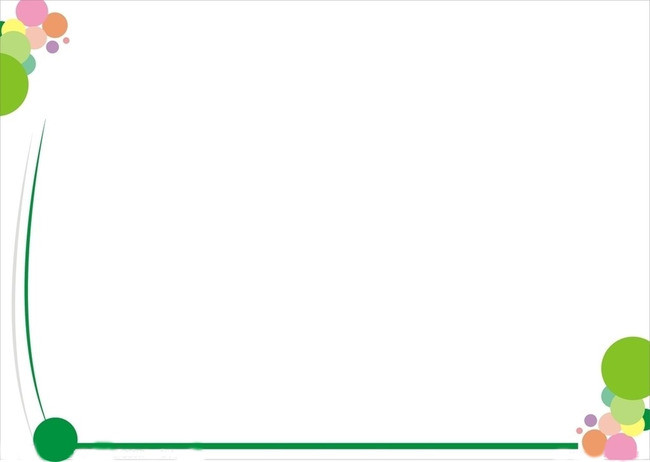 b. Chi tiết thứ hai:  
- Vị trí: miêu tả sông Hương  chảy trong lòng thành phố Huế
-  Nội dung: 
+ Sông Hương đã trở thành một người tài nữ đánh đàn lúc đêm khuya. 
+ Toàn bộ nền âm nhạc cổ điển Huế đã được sinh thành trên mặt nước của dòng sông này. 
→ Tác giả ghi công sông Hương: làm nên văn hóa của Huế, âm nhạc Huế. 
- Nghệ thuật:
+ Biện pháp nghệ thuật: so sánh.
+ Cách so sánh của tác giả rất lạ, rất độc đáo. Sông Hương là một thực thể hữu hình được so sánh với tài nữ gợi trong  lòng người đọc những rung cảm thẩm mĩ đẹp đẽ.
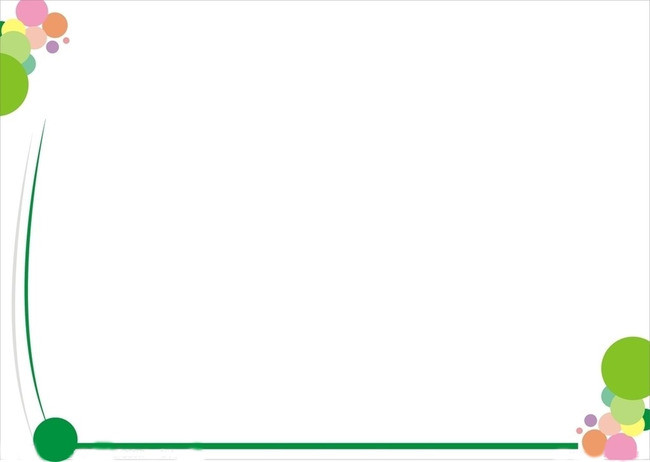 c.Nhận xét, đánh giá về cái nhìn độc đáo của tác giả đối với sông Hương và xứ Huế
- Thể hiện tài năng nghệ thuật, tâm hồn tinh tế, nhạy cảm, tài hoa; trí tuệ uyên bác; trí tưởng tượng, lãng mạn, bay bổng của tác giả.
- Con người gắn bó máu thịt, nồng nàn, sâu đậm và yêu thiết tha cảnh vật, con người xứ  Huế, sông Hương: khám phá sông Hương không chỉ mang vẻ đẹp thiên tính nữ mà còn là dòng sông âm nhạc, khởi nguồn của âm nhạc cổ điển Huế.
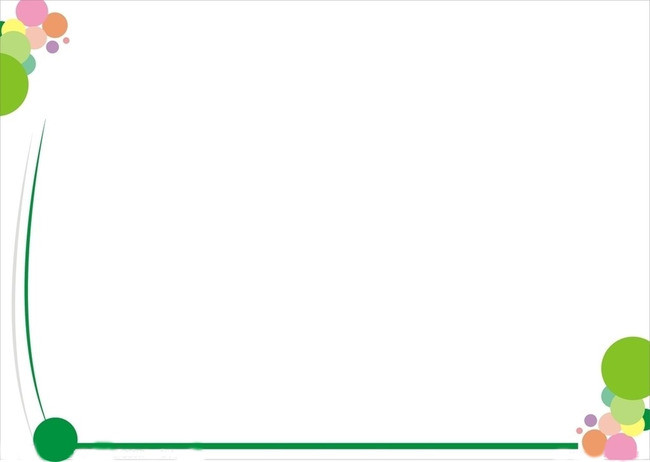 3.Đánh giá  
Sông Hương mang vẻ đẹp mạnh mẽ nhưng đầy nữ tính. 
- Sông Hương góp phần tạo nên sự phong phú, đa dạng của nền văn hóa Huế. 
=> Những vẻ đẹp khác nhau của hình tượng sông Hương trong sự miêu tả của Hoàng Phủ Ngọc Tường. 
- Miêu tả sông Hương, Hoàng Phủ Ngọc Tường bộc lộ một vốn hiểu biết phong phú, một trí tưởng tưởng bay bổng.
- Đằng sau những dòng văn tài hoa, đậm chất trữ tình là một tấm lòng tha thiết với quê hương, đất nước.
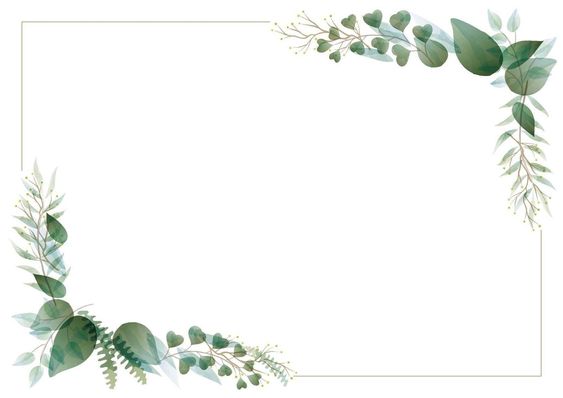 ĐỀ 2
Cho đoạn trích:
… Sóng thác đã đánh đến miếng đòn hiểm độc nhất, cả cái luồng nước vô sở bất chí ấy bóp chặt lấy hạ bộ người lái đò […].
...
    Thế là hết thác….  
 (Trích Người lái đò sông Đà - Nguyễn Tuân, Ngữ văn 12, tập một)
 Anh/chị hãy phân tích hình tượng nhân vật ông lái đò trong đoạn trích trên. Từ đó, nhận xét cái nhìn mang tính phát hiện về con người của nhà văn Nguyễn Tuân.
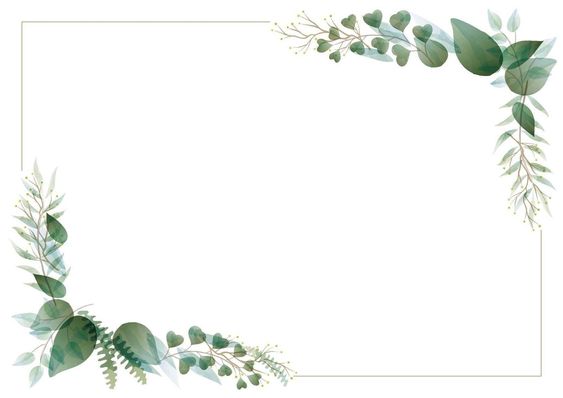 GỢI Ý
Viết bài văn NLVH
Xác định đúng vấn đề cần nghị luận
    Hình tượng nhân vật ông lái đò trong đoạn trích; nhận xét cái nhìn mang tính phát hiện về con người của nhà văn Nguyễn Tuân.
Triển khai vấn đề nghị luận thành các luận điểm:
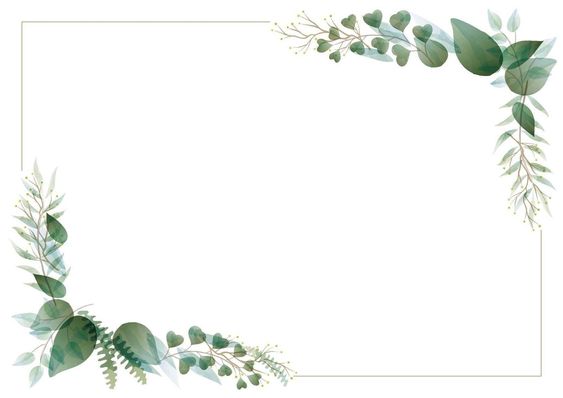 1. Giới thiệu tác giả, tác phẩm, vấn đề nghị luận
2. Cảm nhận vẻ đẹp của ông đò trong đoạn trích; nhận xét cái nhìn mang tính phát hiện về con người của nhà văn Nguyễn Tuân
 Về nội dung
 Vẻ đẹp tài hoa, nghệ sĩ ở hình ảnh ông lái đò:
- Ông lái đò được đặt trong tình huống thử thách đặc biệt: chiến đấu với thác dữ sông Đà, vượt qua ba trùng vi thạch trận bằng tài nghệ tay lái ra hoa:
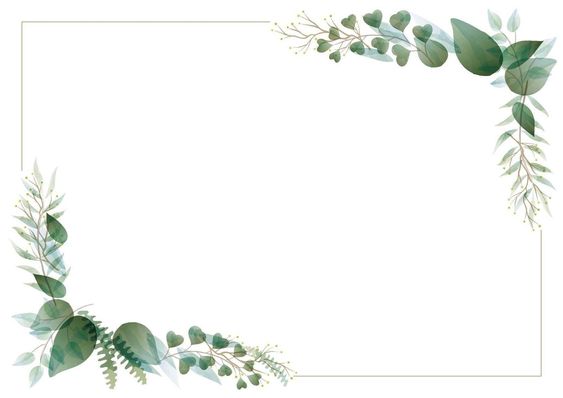 +Ung dung chủ động: người lái đò ấy đã nắm được cái quy luật tất yếu của dòng nước Sông Đà.
+Rất nghệ sĩ trong hình ảnh nắm chắc lấy cái bờm sóng đúng luồng, ông đò ghì cương lái, bám chắc lấy luồng nước đúng mà phóng nhanh vào cửa sinh.
+Con thuyền trong sự điều khiển của ông lái: như một mũi tên tre xuyên nhanh qua hơi nước, vừa xuyên vừa tự động lái được, lượn được.
=>Việc đưa con thuyền tìm đúng luồng nước, vượt qua bao cạm bẫy của thạch trận sông Đà quả thực là một nghệ thuật cao cường từ một tay lái điêu luyện.
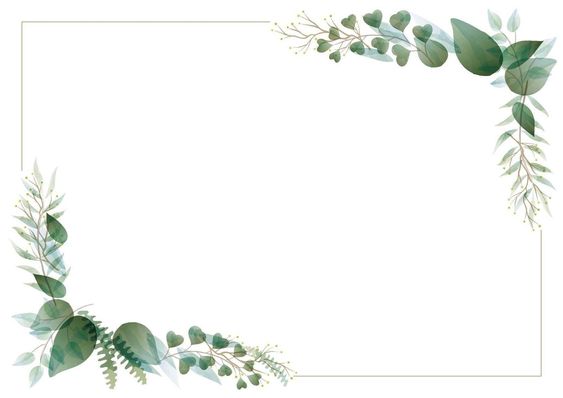 Vẻ đẹp trí dũng ở hình ảnh ông lái đò:
Ông lái giao chiến với sóng thác dữ dội như một viên dũng tướng luôn bình tĩnh đối đầu với bao nguy hiểm: Ông lái đò cố nén vết thương…hai chân vẫn kẹp chặt lấy cuống lái…
Đối mặt với thác dữ sông Đà, ông đò có một lòng dũng cảm vô song: Cưỡi lên thác sông Đà, phải cưỡi đến cùng như là cưỡi hổ.
Ông lái đò khôn ngoan vượt qua mọi cạm bẫy của thác ghềnh, đưa con thuyền vượt thác an toàn khi những luồng tử đã bỏ hết lại sau thuyền, còn lũ đá thì  thất vọng thua cái thuyền.
=>Vẻ đẹp người lái đò Sông Đà là vẻ đẹp của người anh hùng lao động trong công cuộc dựng xây cuộc sống mới của đất nước.
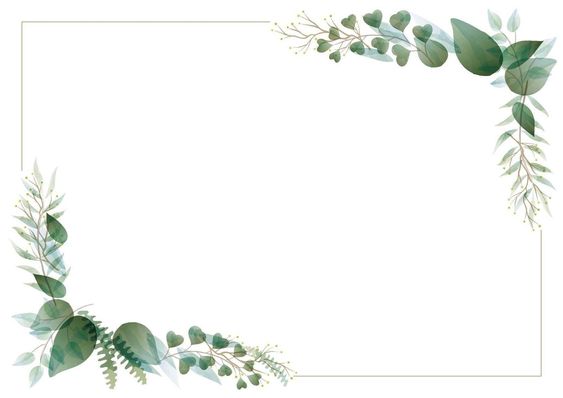 Về nghệ thuật
- Tạo tình huống đầy thử thách cho nhân vật; chú ý tô đậm nét tài hoa, nghệ sĩ; sử dụng ngôn ngữ phong phú, sáng tạo, tài hoa 
- Kết hợp kể với tả nhuần nhuyễn và đặc sắc, bút pháp nghệ thuật so sánh, nhân hóa, liên tưởng độc đáo, thú vị. 
- Vận dụng tri thức của nhiều ngành văn hóa, nghệ thuật góp phần miêu tả cuộc chiến hào hùng và khẳng định vẻ đẹp tâm hồn nhân vật.
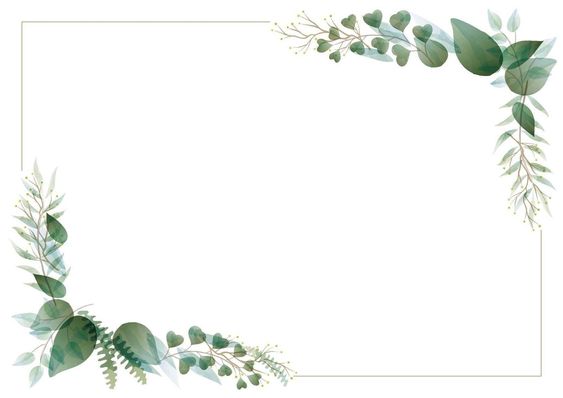 Nhận xét cái nhìn mang tính phát hiện về con người của nhà văn Nguyễn Tuân
Ông đò tiêu biểu cho người anh hùng, người nghệ sĩ trong môi trường làm việc khó khăn, dám đương đầu với thử thách và đạt tới trình độ điêu luyện trong công việc.
 Nhà văn đã phát hiện ra chất vàng mười đã qua thử lửa của ông đò bằng phong cách nghệ thuật tài hoa, uyên bác với thể tuỳ bút vừa giàu tính hiện thực, vừa tràn ngập cái tôi phóng túng đầy cảm hứng, say mê…
- Nhà văn bày tỏ tình cảm yêu mến, trân trọng, tự hào về con người lao động Việt Nam.
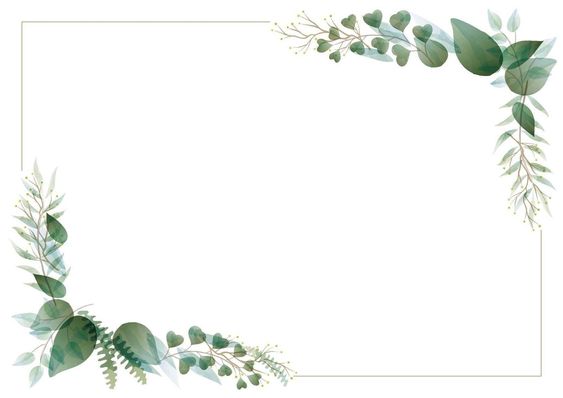 3. Đánh giá
- Về vẻ đẹp hình tượng ông đò: Nhà văn đã phát hiện ra chất vàng mười đã qua thử lửa của ông đò bằng phong cách nghệ thuật tài hoa, uyên bác với thể tuỳ bút vừa giàu tính hiện thực, vừa tràn ngập cái tôi phóng túng đầy cảm hứng, say mê… 
 - Nêu cảm nghĩ về người lao động làm nên cái đẹp cho cuộc đời.